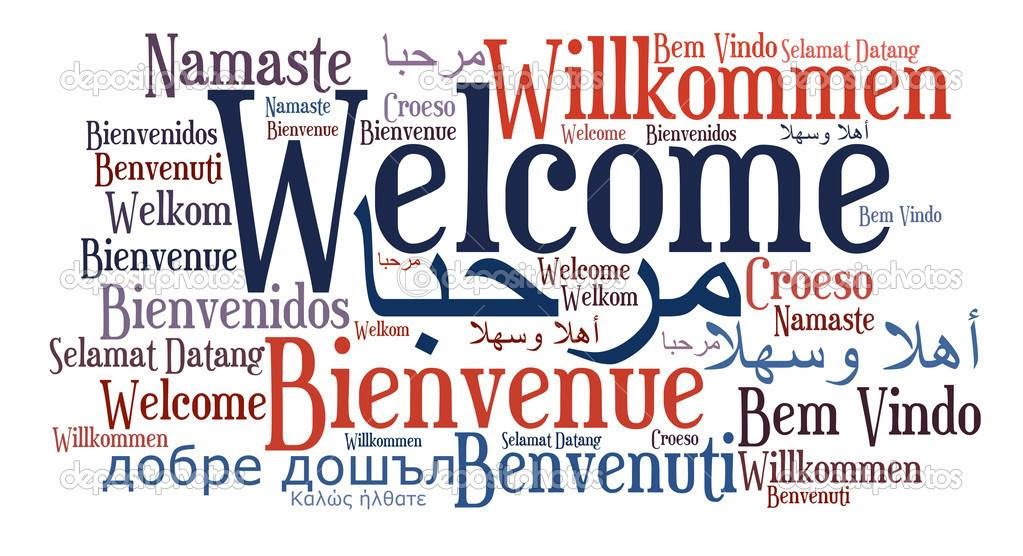 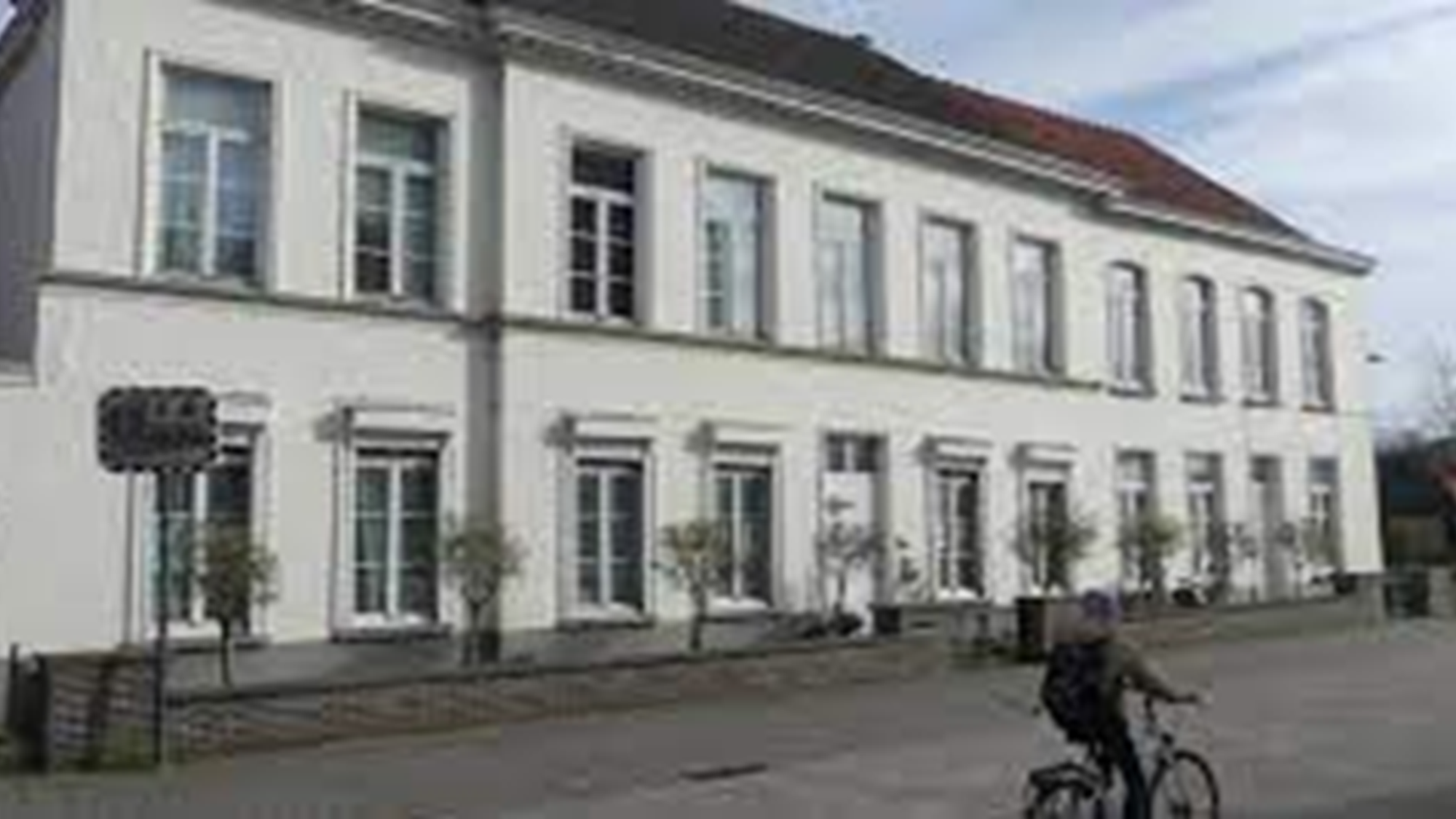 Het parochiaal secretariaat krijgt een nieuwe thuis…
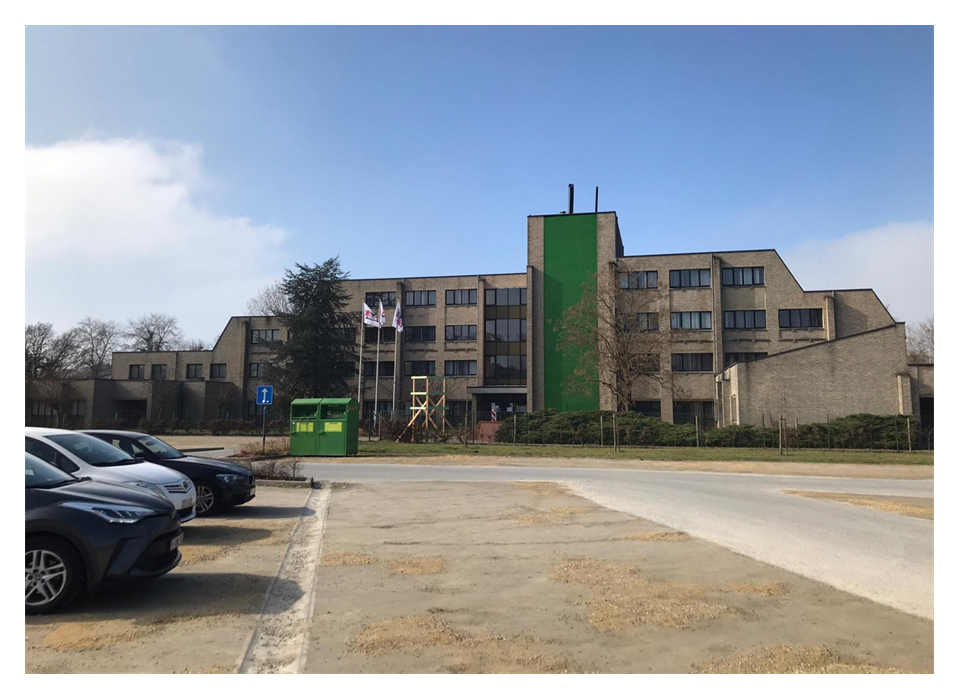 BRIELSTRAAT 25 DEINZE
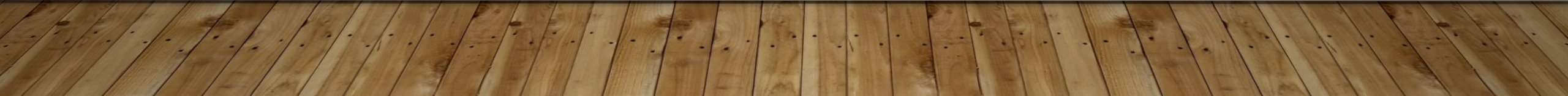 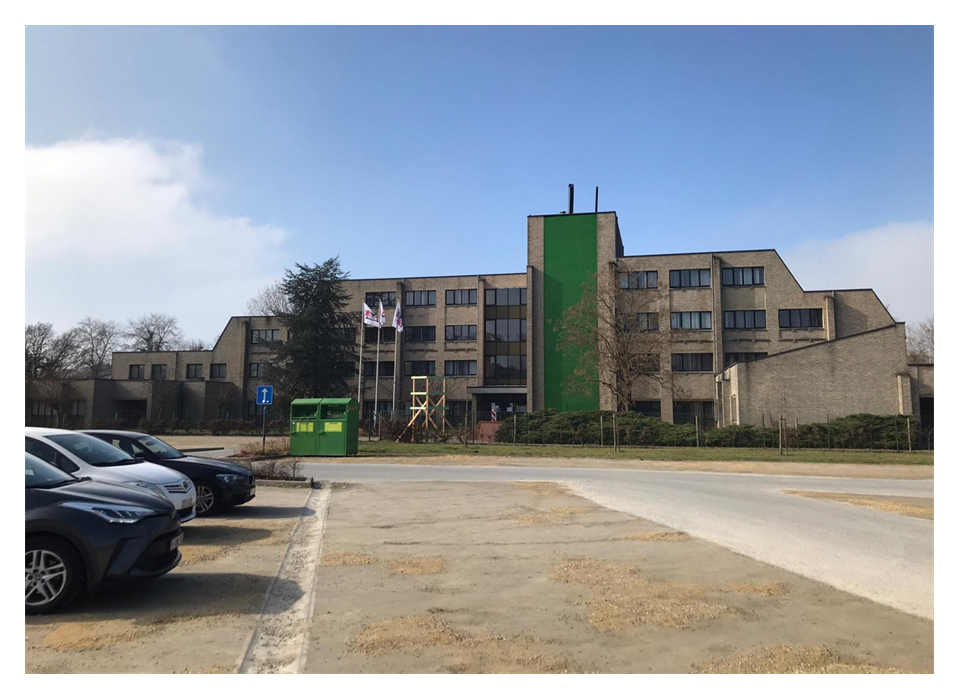 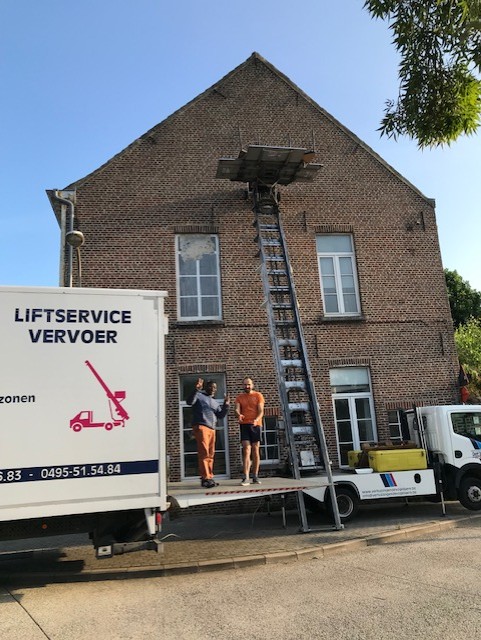 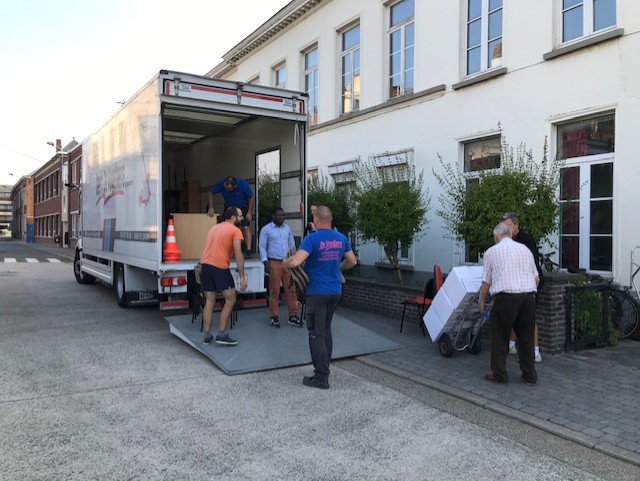 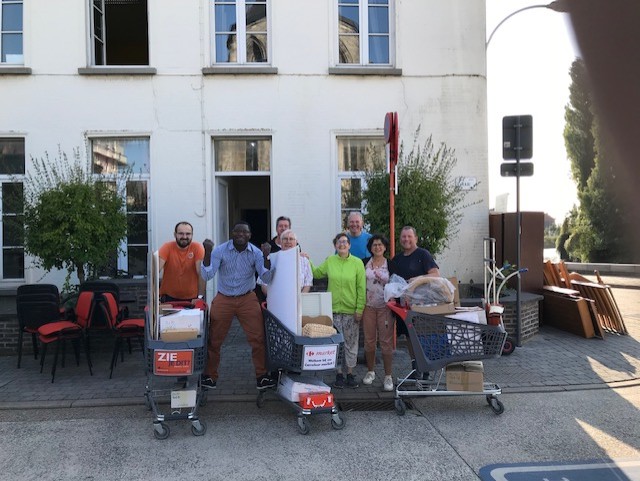 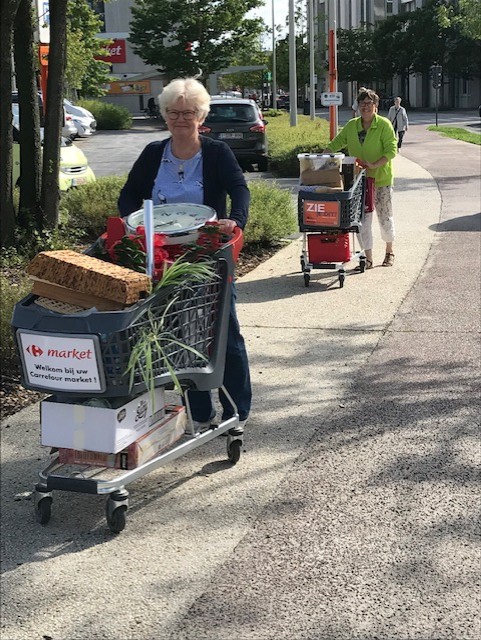 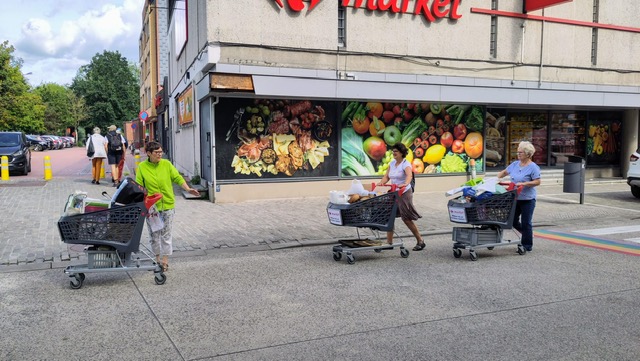 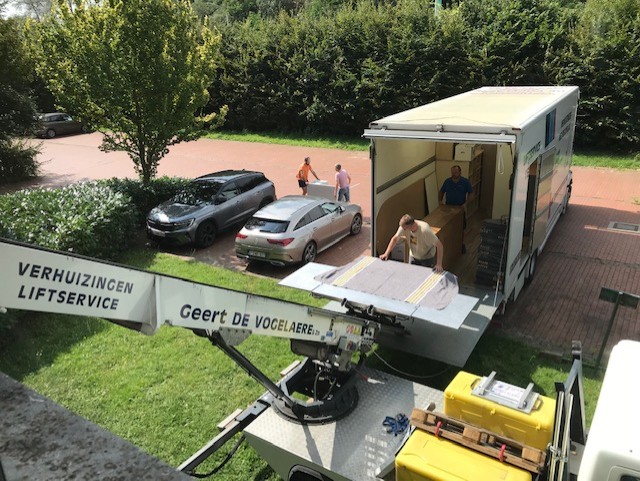 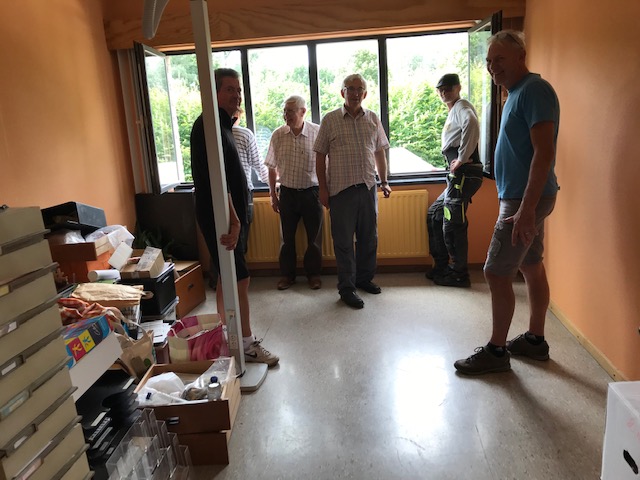 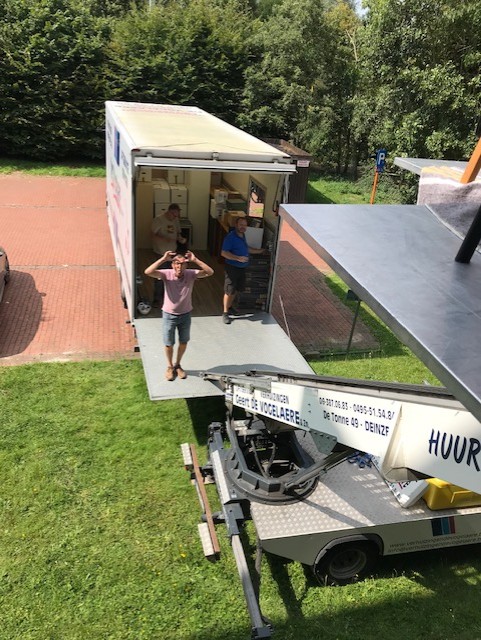 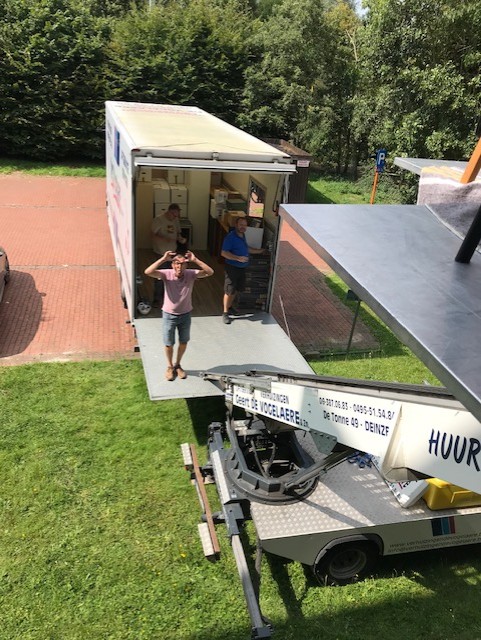 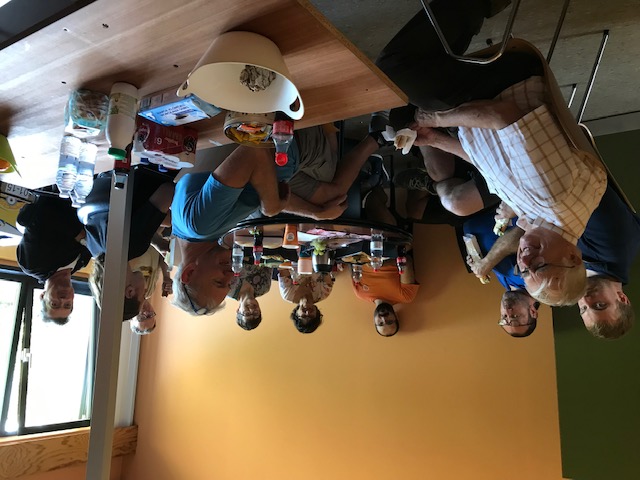 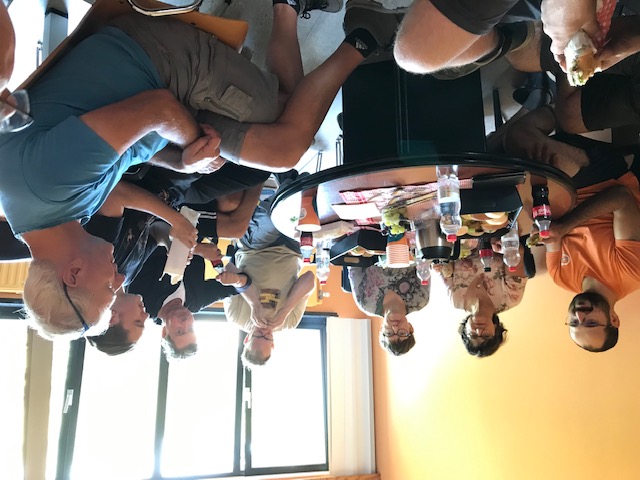 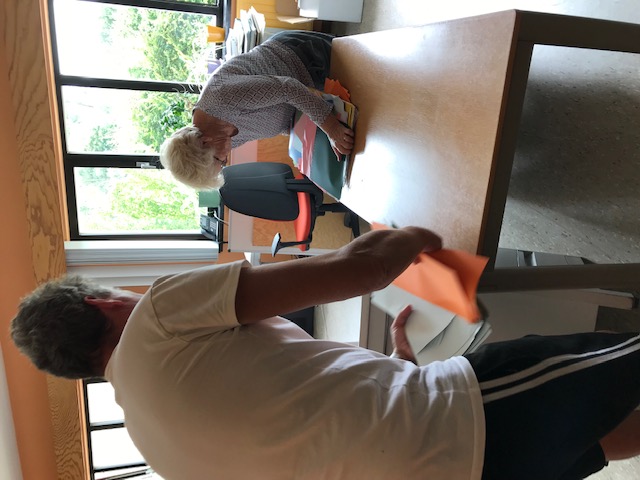 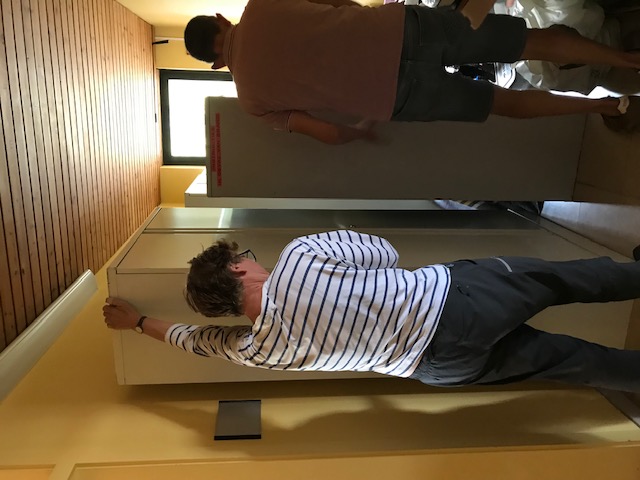 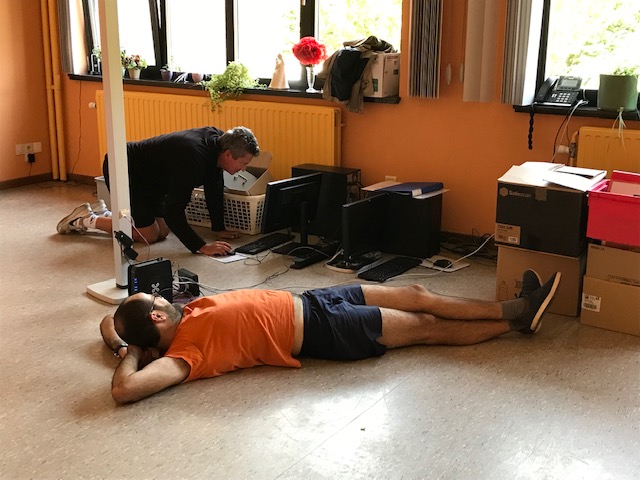 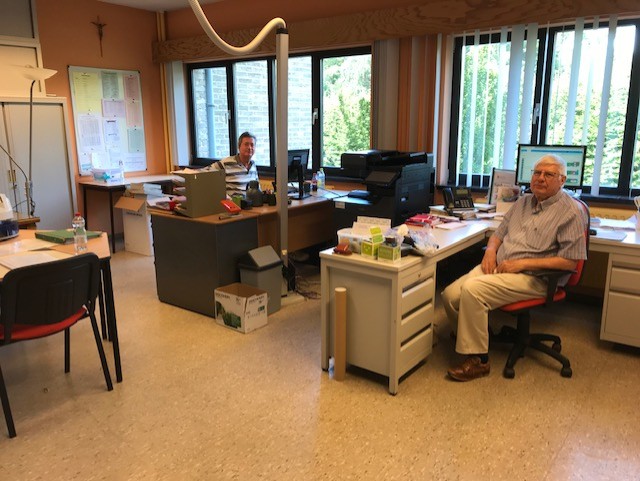 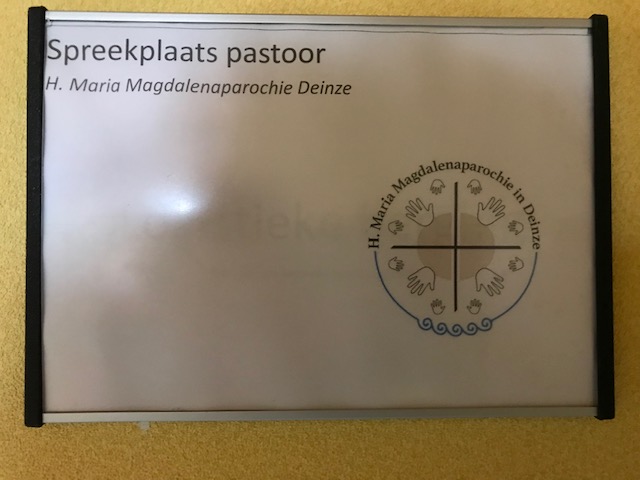 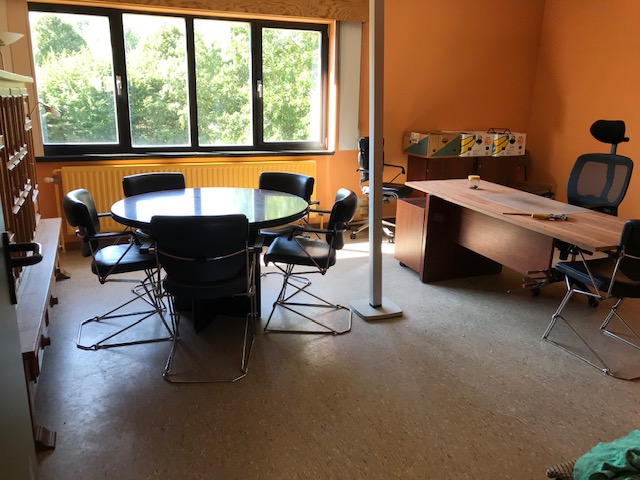 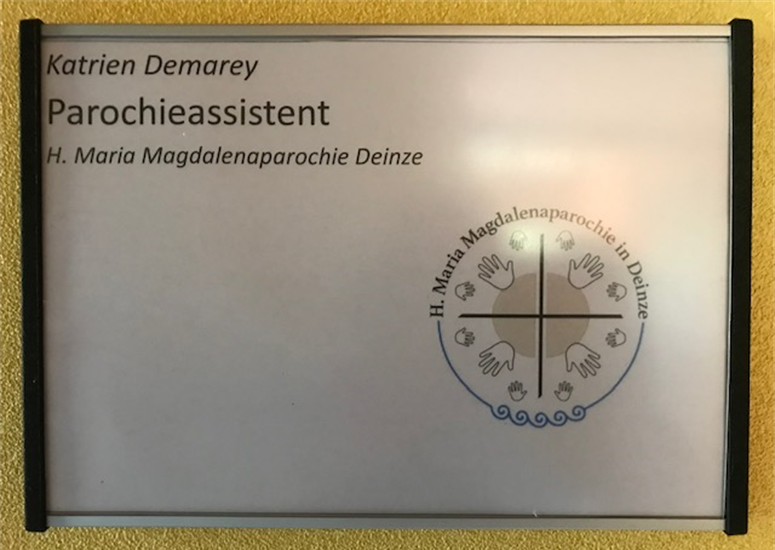 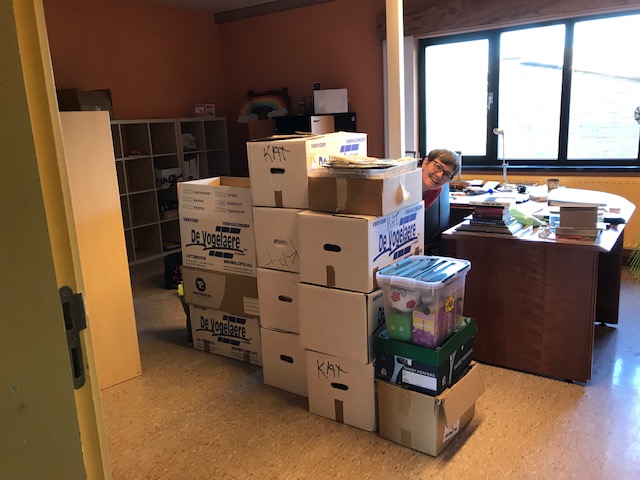 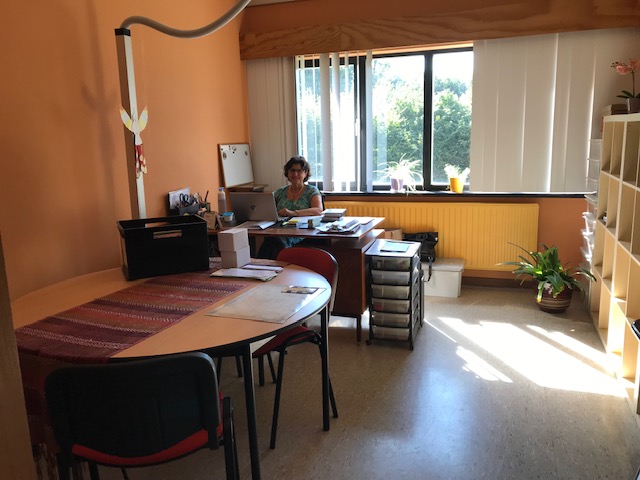 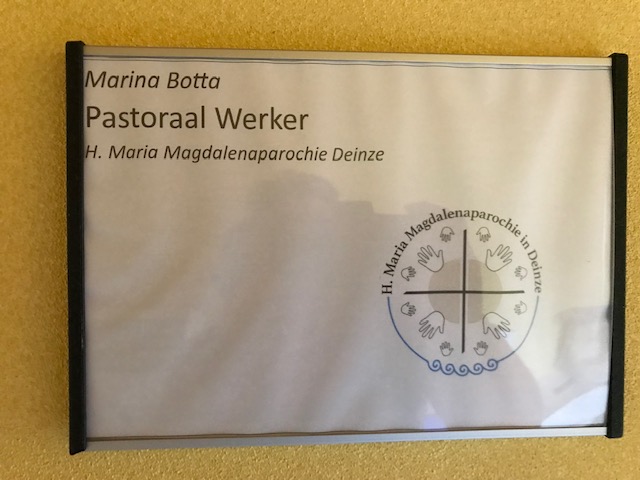 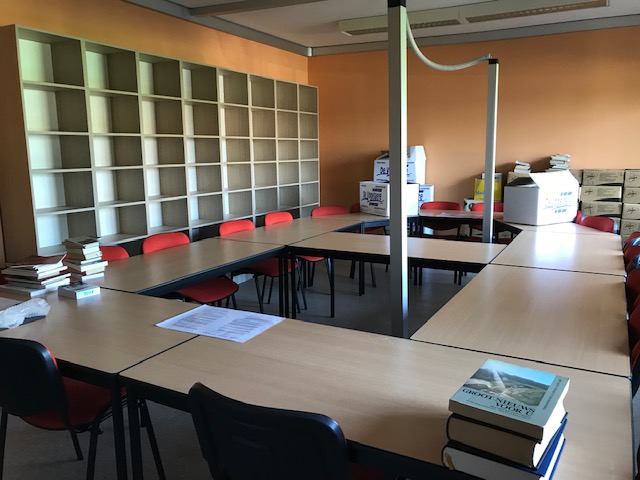 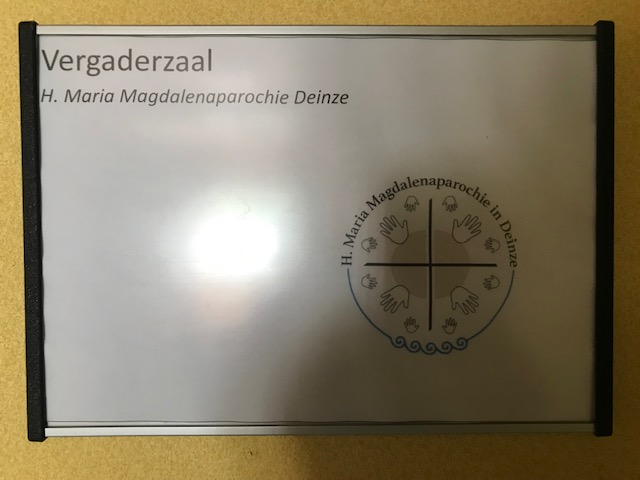 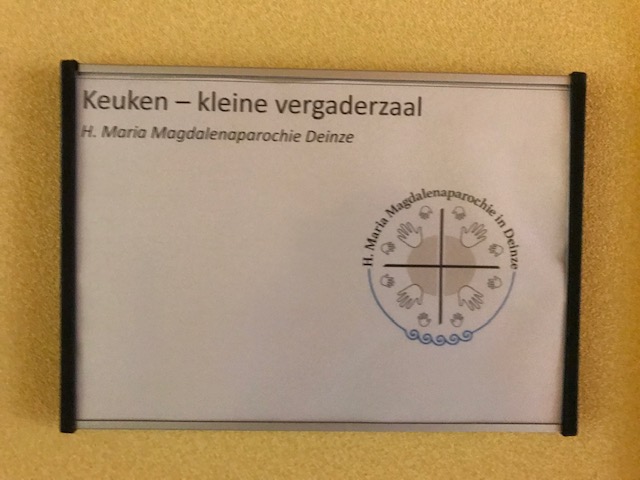 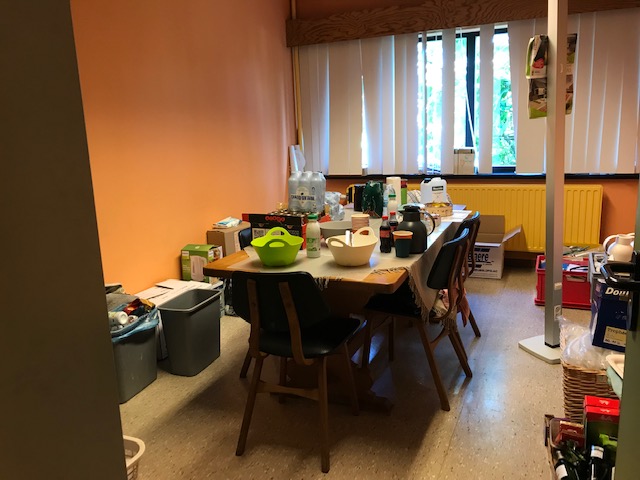 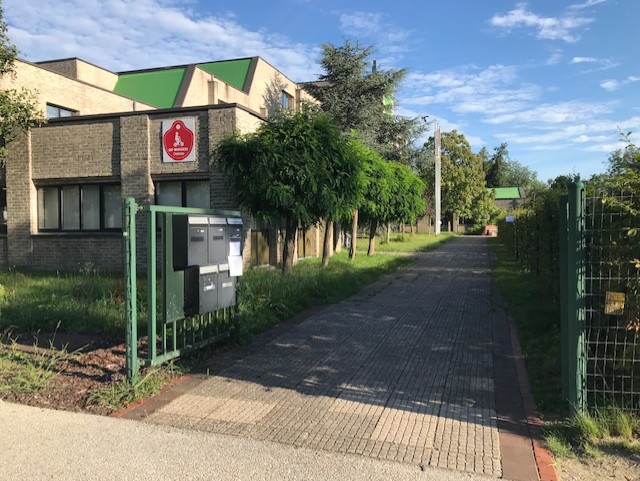 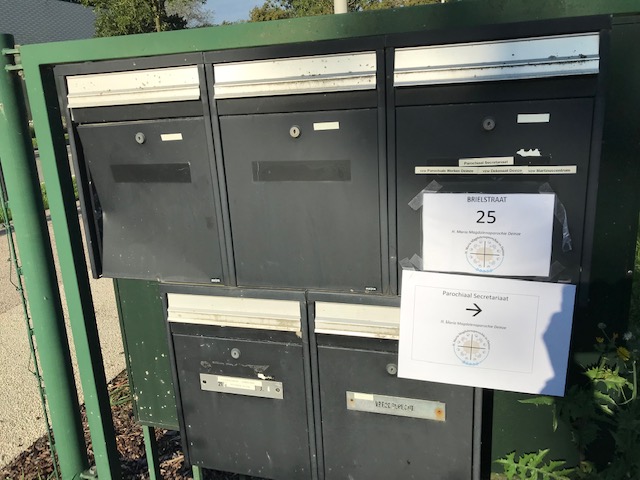 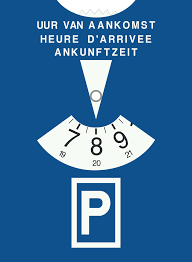 PARKING ACHTERAAN               3U gratis met
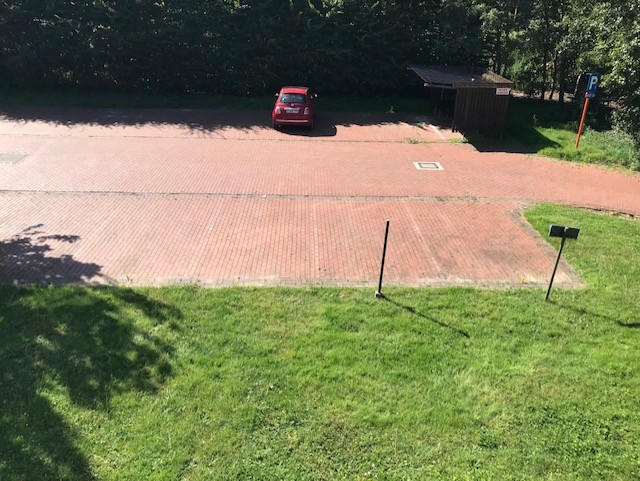 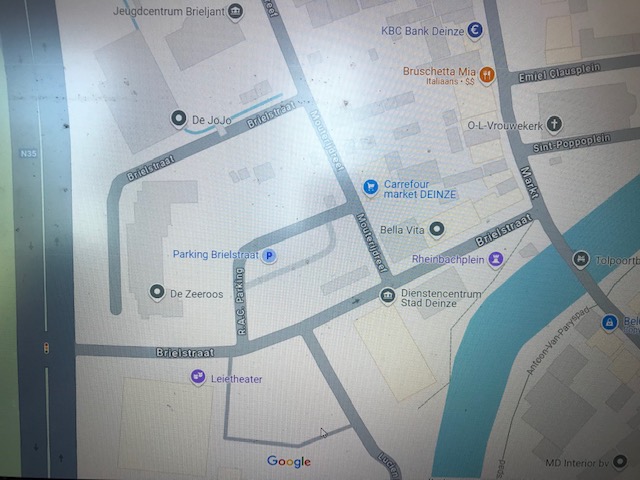 VOORLOPIGE INGANG
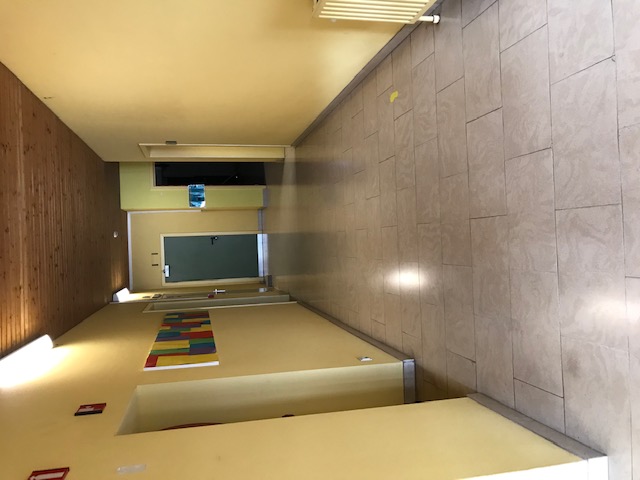 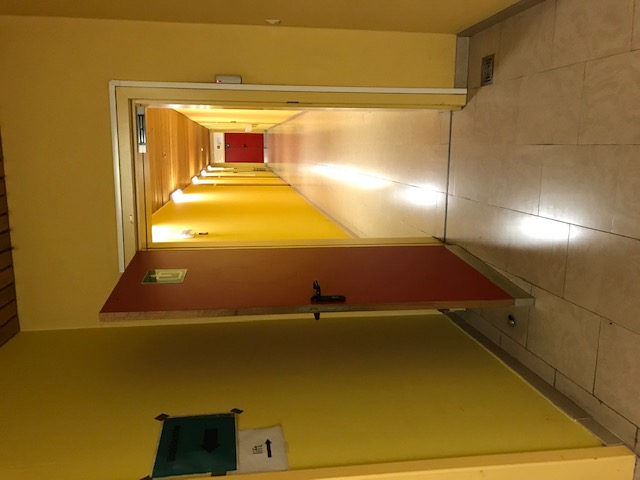 BINNEN ENKELE WEKEN…
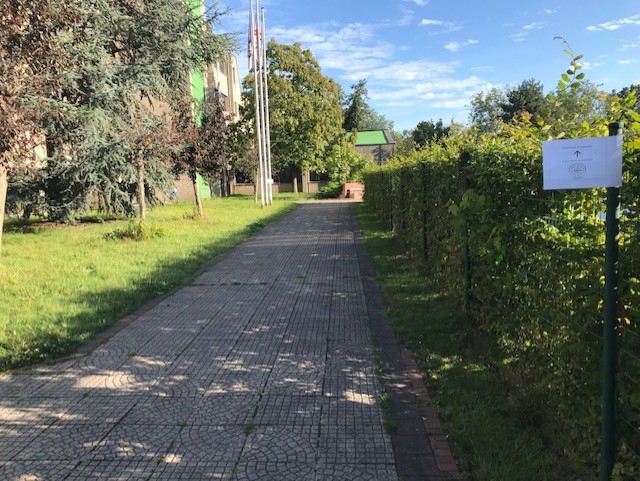 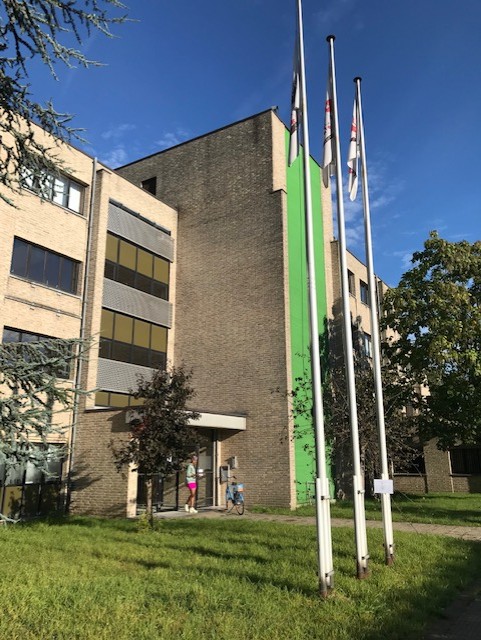 DEFINITIEVE INGANG
(vroegere ingang vredegerecht)
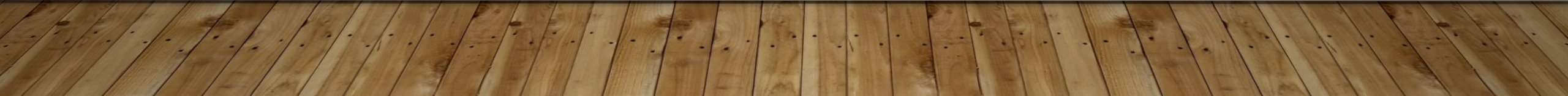 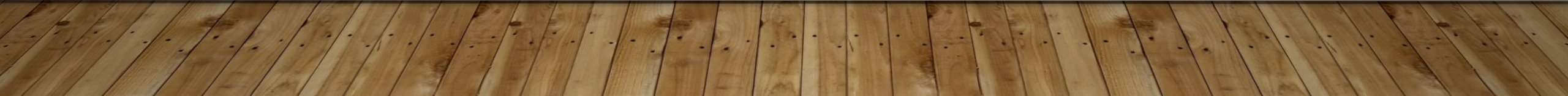 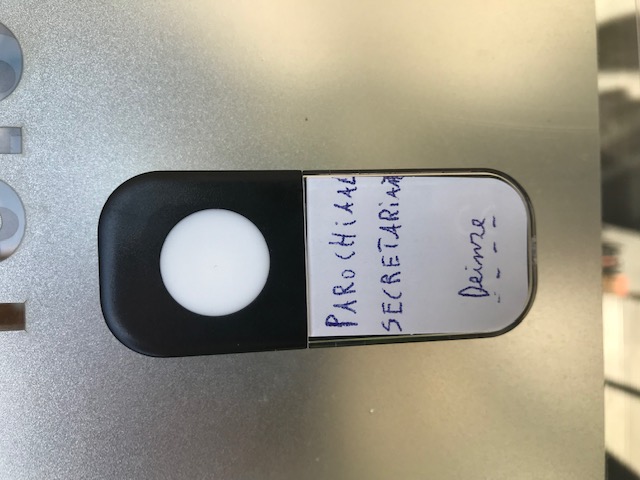 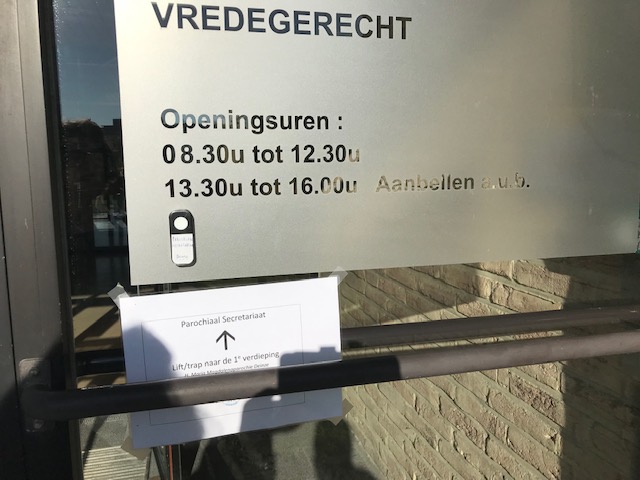 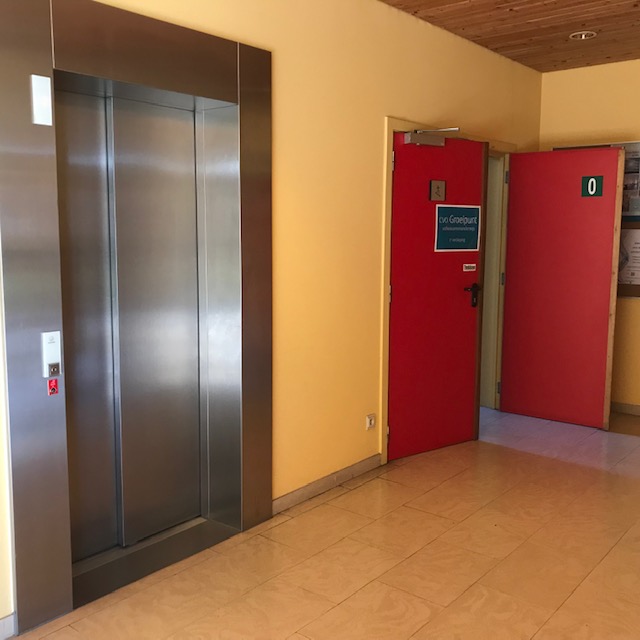 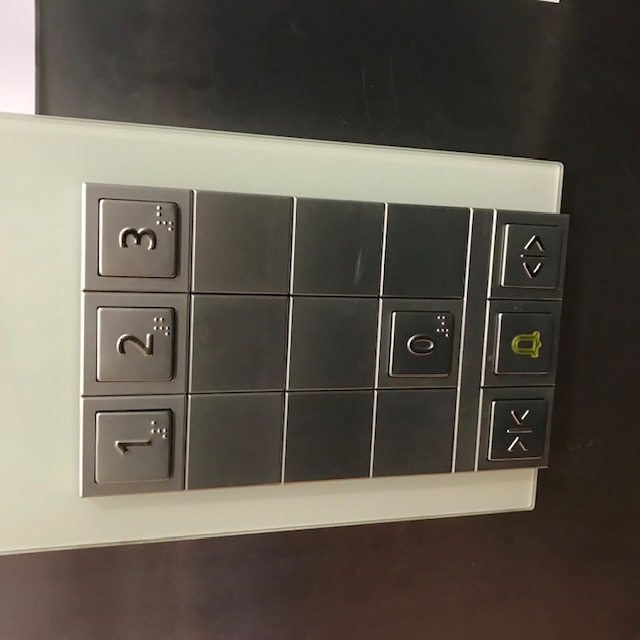 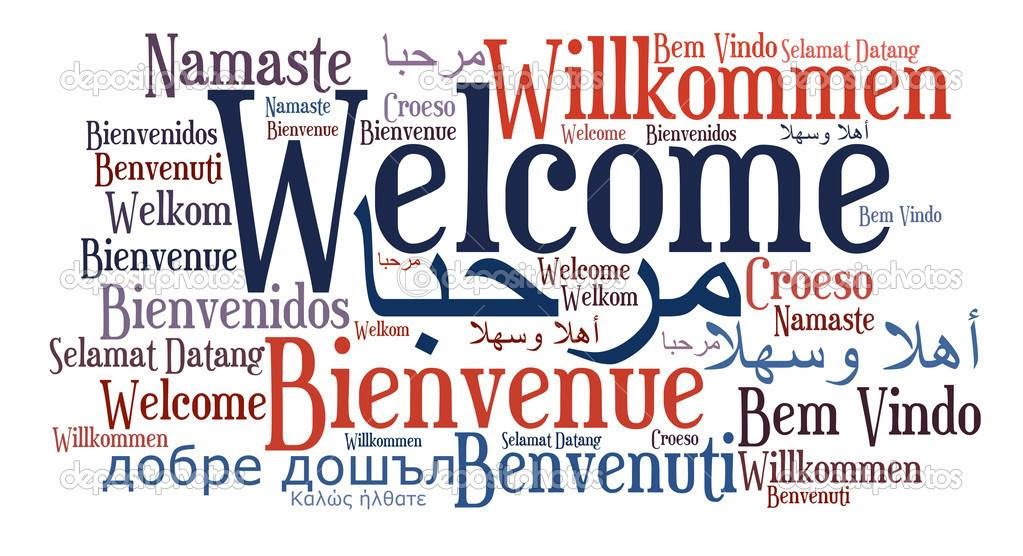 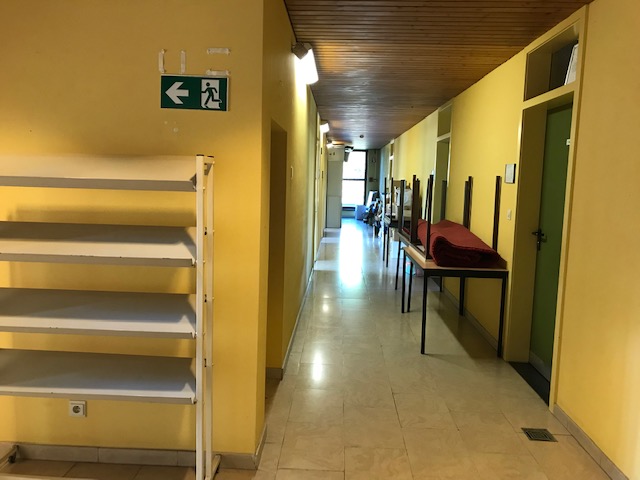